Unit 4– Section 7 “Graphing Square Root and Cube Root Functions”
Objectives:

The student will graph a square root function.

The student will graph a cube root function.

The student will list the domain and range of square root functions.
Square Root Function
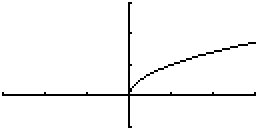 Square Root Function and their Shifts
+


-
+	-
Graphing Square Root Functions
Cube Root Function
Cube Root Function and their Shifts
+


-
+	-
Graphing Cube Root Functions
Closing Questions
Homework Assignment
Announcements